Викторина для родителей
«Родные просторы»
Подготовил: воспитатель 1КК Квашнина Светлана Игоревна
Блок 1Задание №1
«Блиц-опрос»
Как называется страна, в которой мы живём?
Как называется место, где родился и вырос человек?
Какой город является столицей нашего государства?
Кто является главой нашего государства?
Как называется государственный символ, на котором изображён двуглавый орёл?
Какой символ нашего государства называют триколором?
Как называется главный закон государства?
Как называется торжественная хвалебная песня, исполняемая в особо торжественных случаях?
Какое дерево является символом России?
Самый известный русский баснописец?
Самая популярная в мире русская игрушка?
Ответы
Президент В.В. Путин
Герб
Флаг
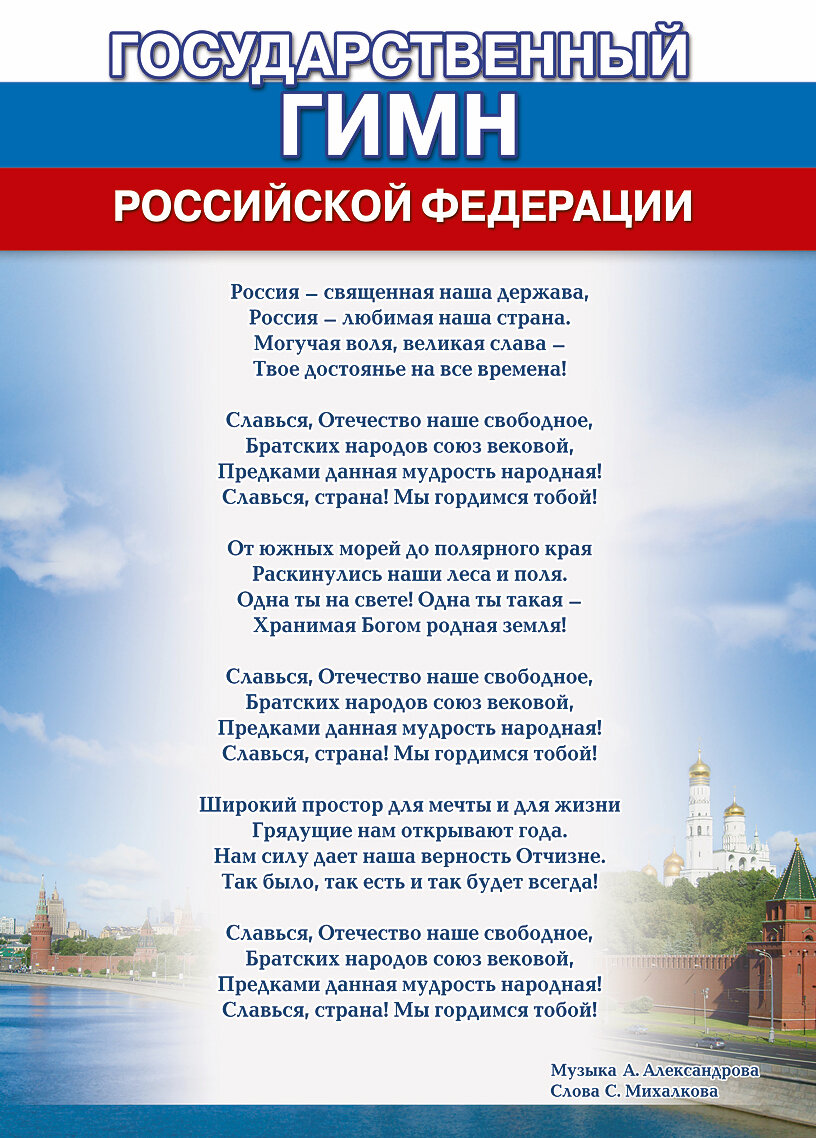 Береза – символ России, «Берегиня», дар Божий, оберегающий человека.
Известный русский баснописец
Блок 1Задание №2
«С чего начинается Родина»
На экране будут представлены изображения главных достопримечательностей нашей страны. Ваша задача в бланке записать их название. За каждый правильный ответ, команда получает балл.
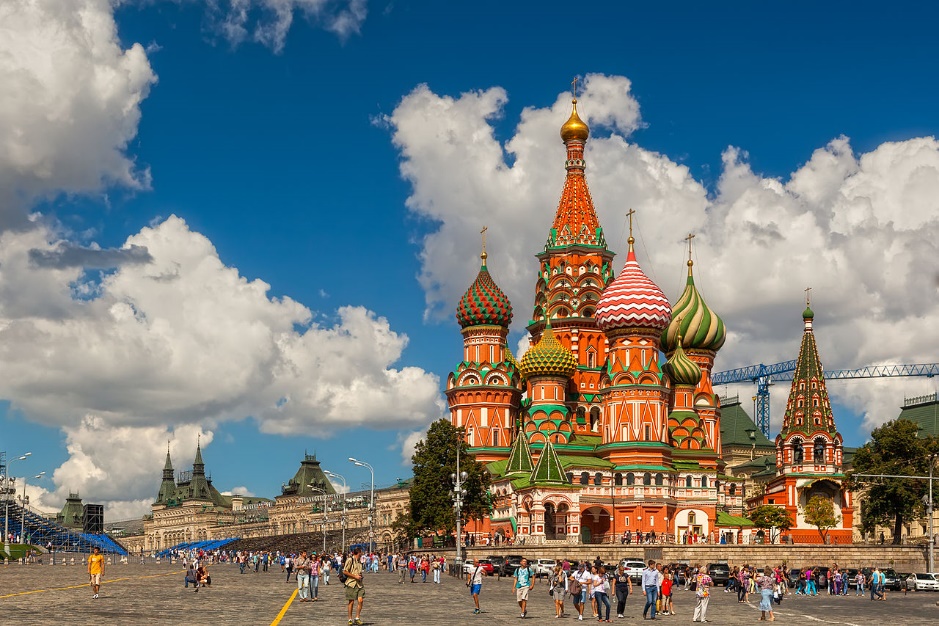 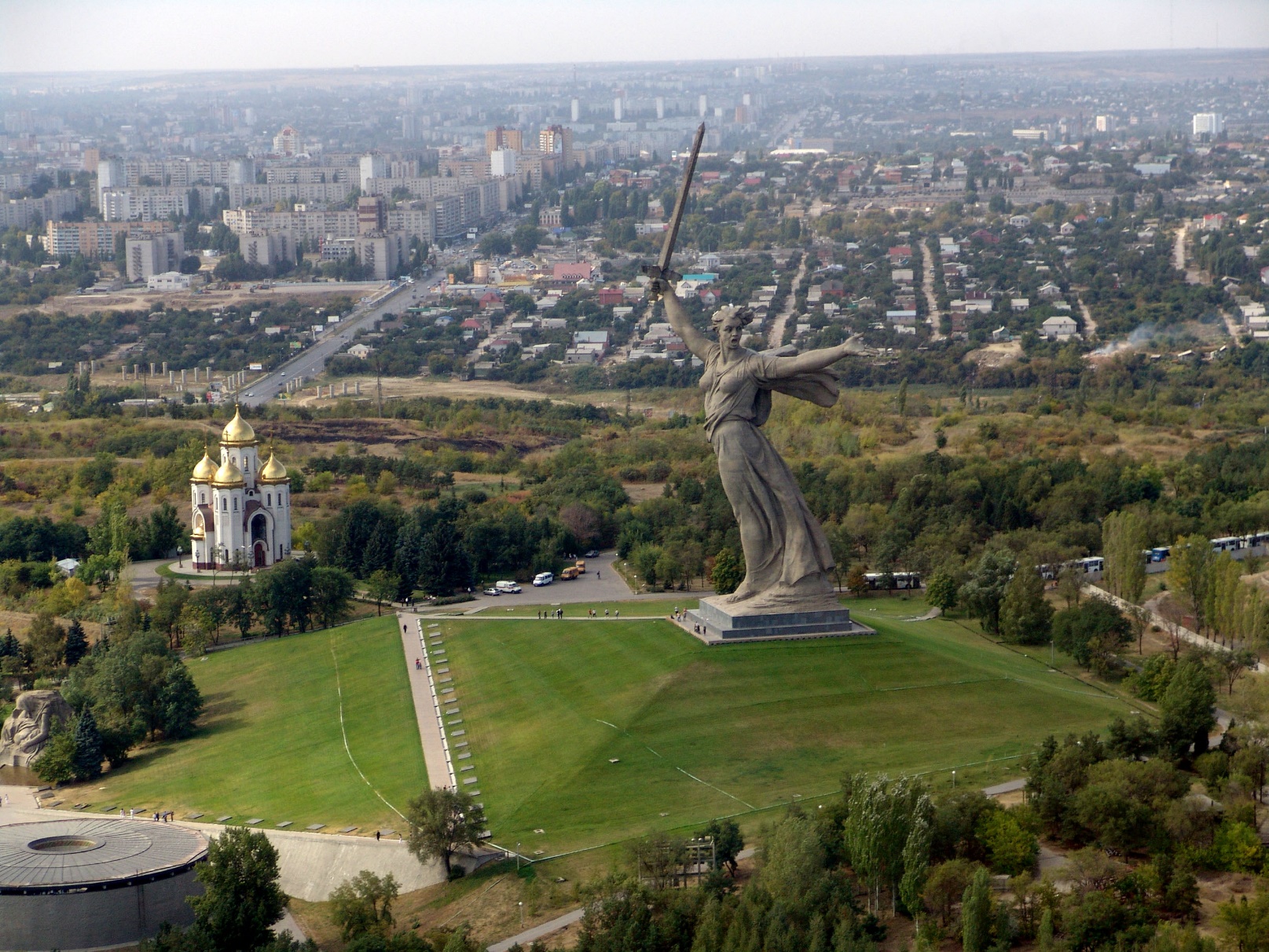 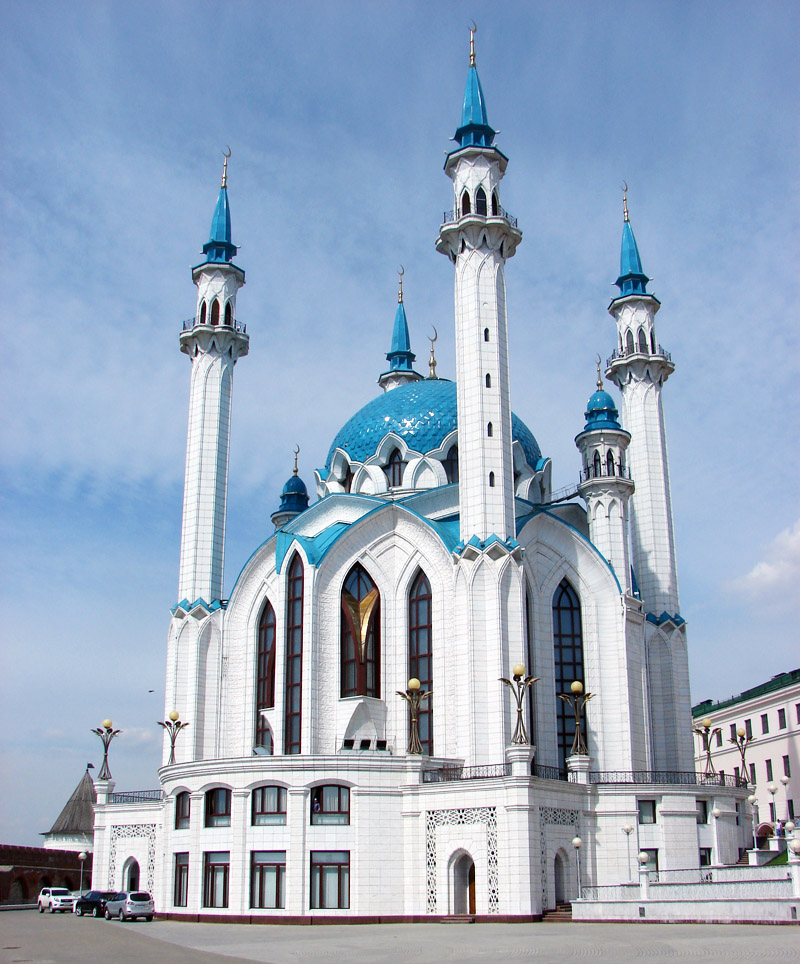 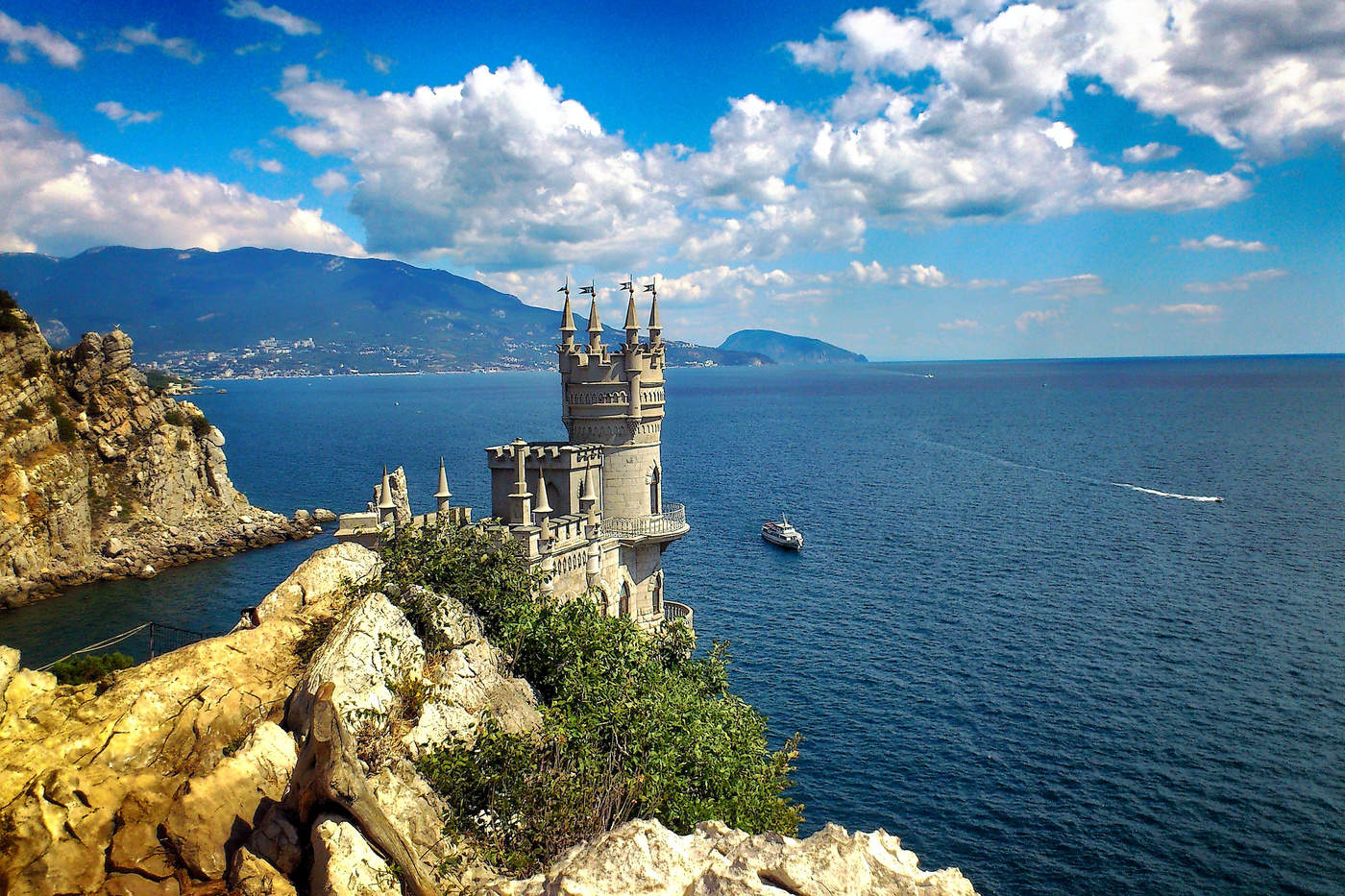 Ответы
Храм Василия Блаженного
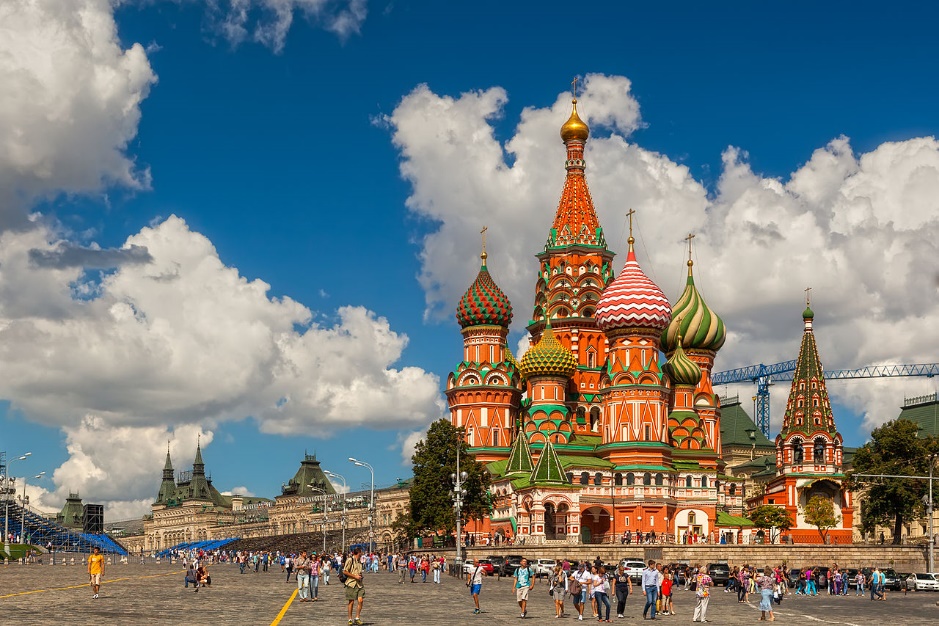 Мамаев Курган
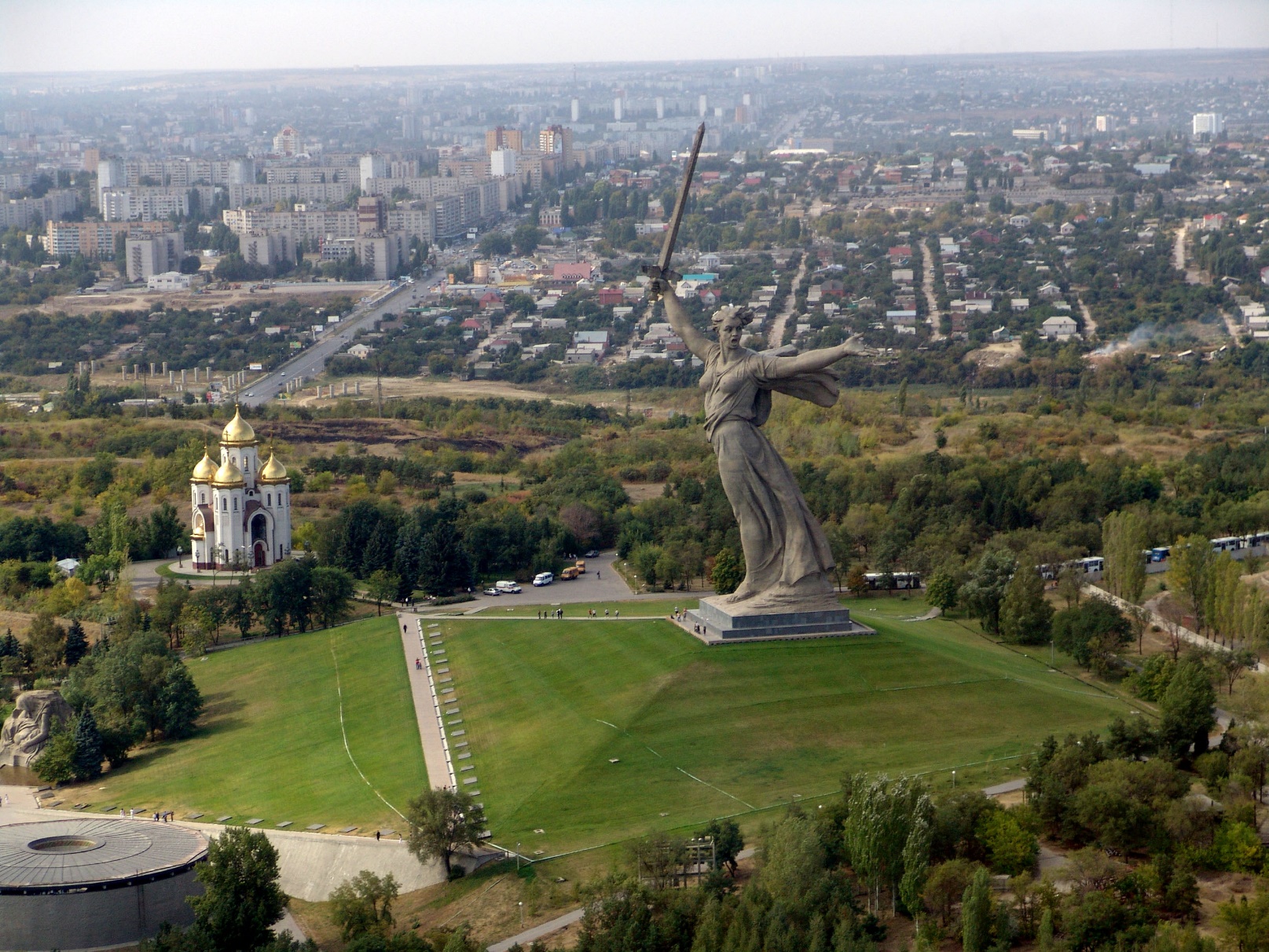 Мечеть Кул-шариф
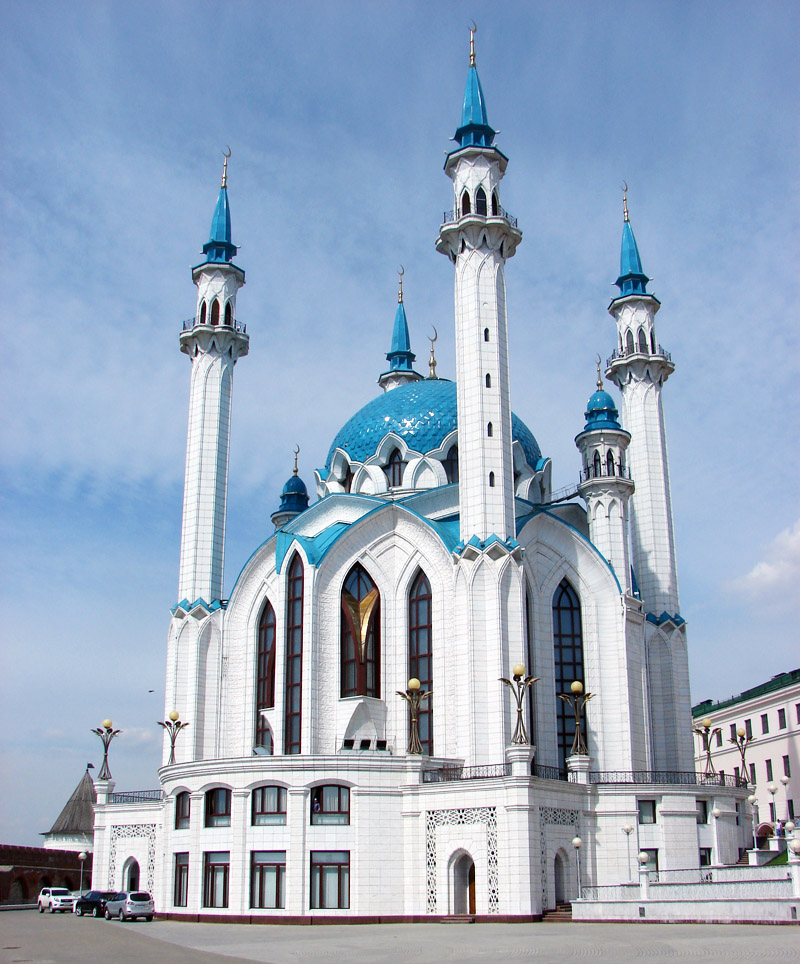 Ласточкино гнездо
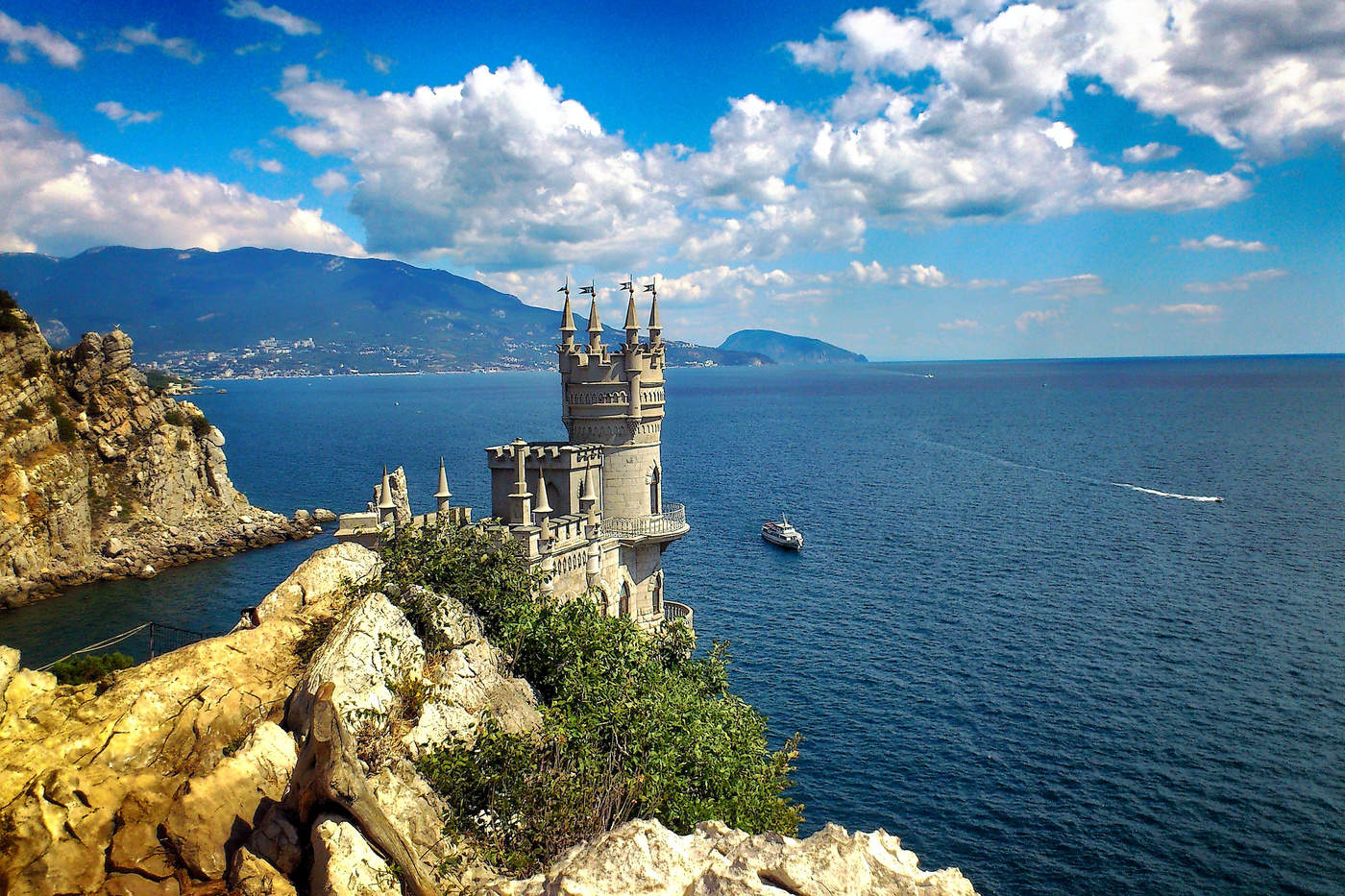 Озеро Байкал
Петергоф
Храм на Крови
Эрмитаж
Блок 2Задание №1
«История города Арамиль»
В каком году была образована Арамильская слобода?
Кто основал Арамильскую слободу?
Откуда произошло название города Арамиль?
В каком году было образовано муниципальное образование «Город Арамиль»?
Как ранее называлась улица Карла Маркса?
Кто был первым создателем суконной фабрики?
Сколько населенных пунктов относиться к Арамильскому городскому округу и какие?
Сколько образовательных организаций (детских садов и школ) действует на сегодняшний день в городе Арамиль?
Ответы
Арамильская слобода была образована в 1675 году
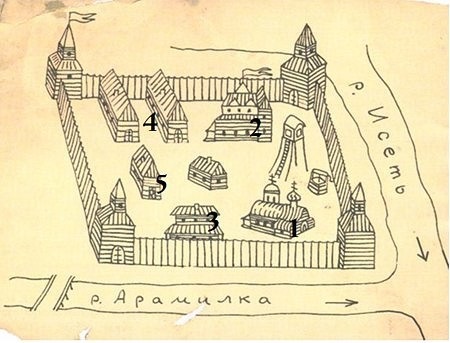 Михайло Сарапульцев
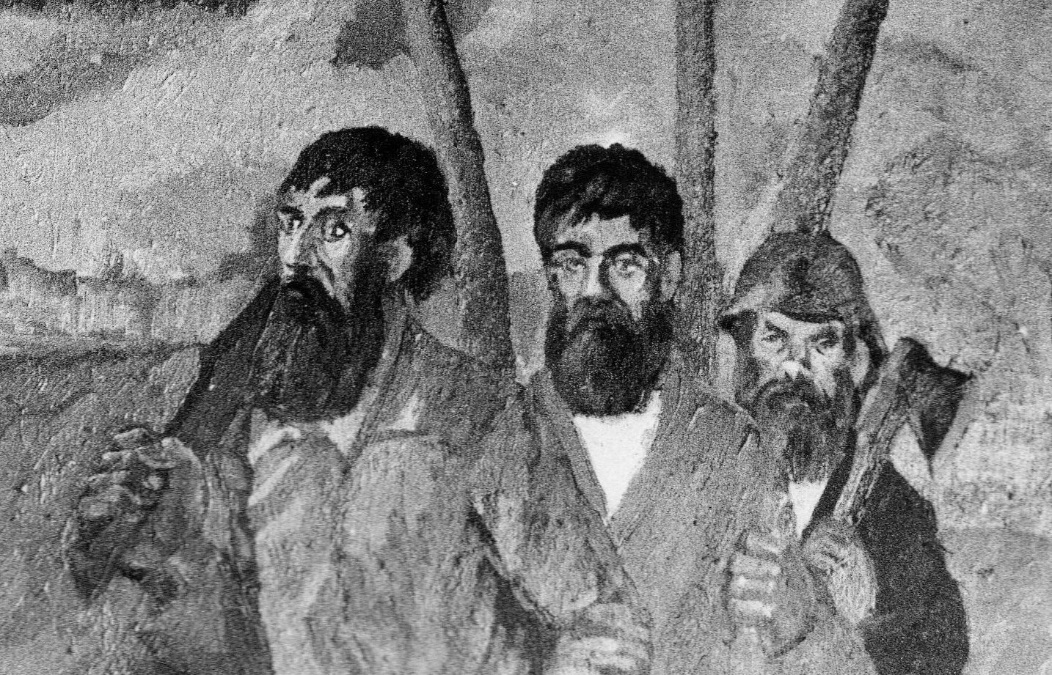 В честь реки Арамилка В честь девушки Арамиль
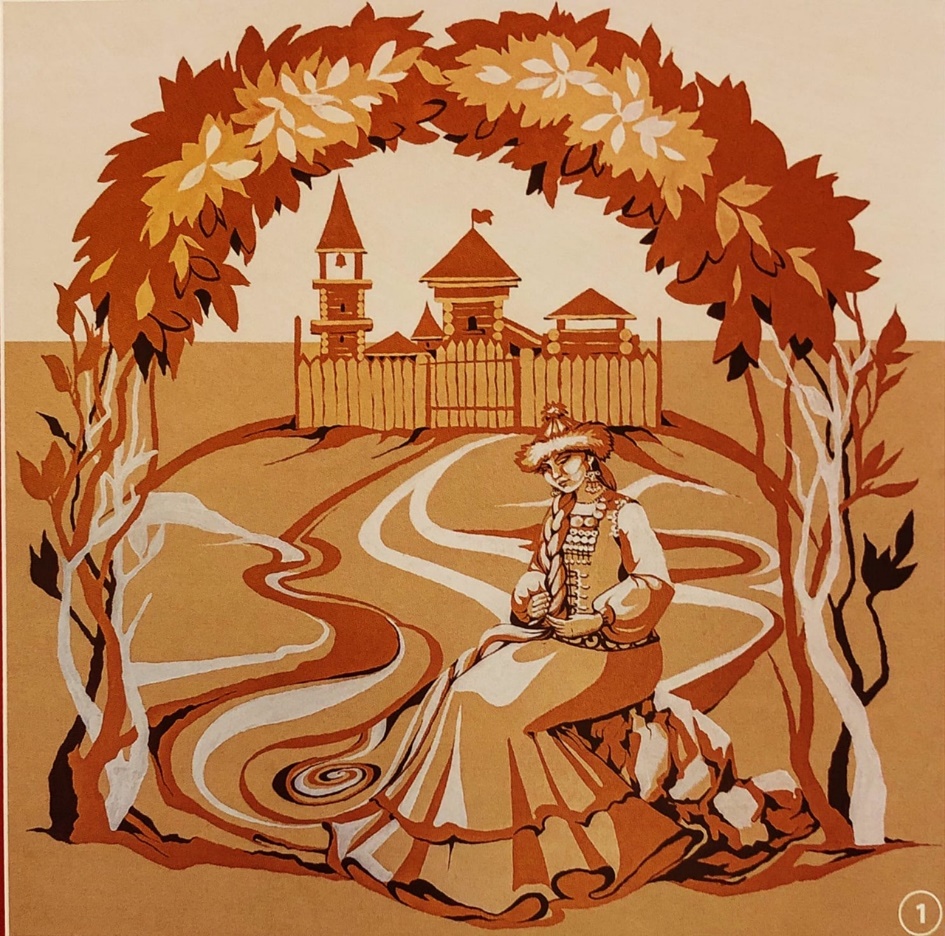 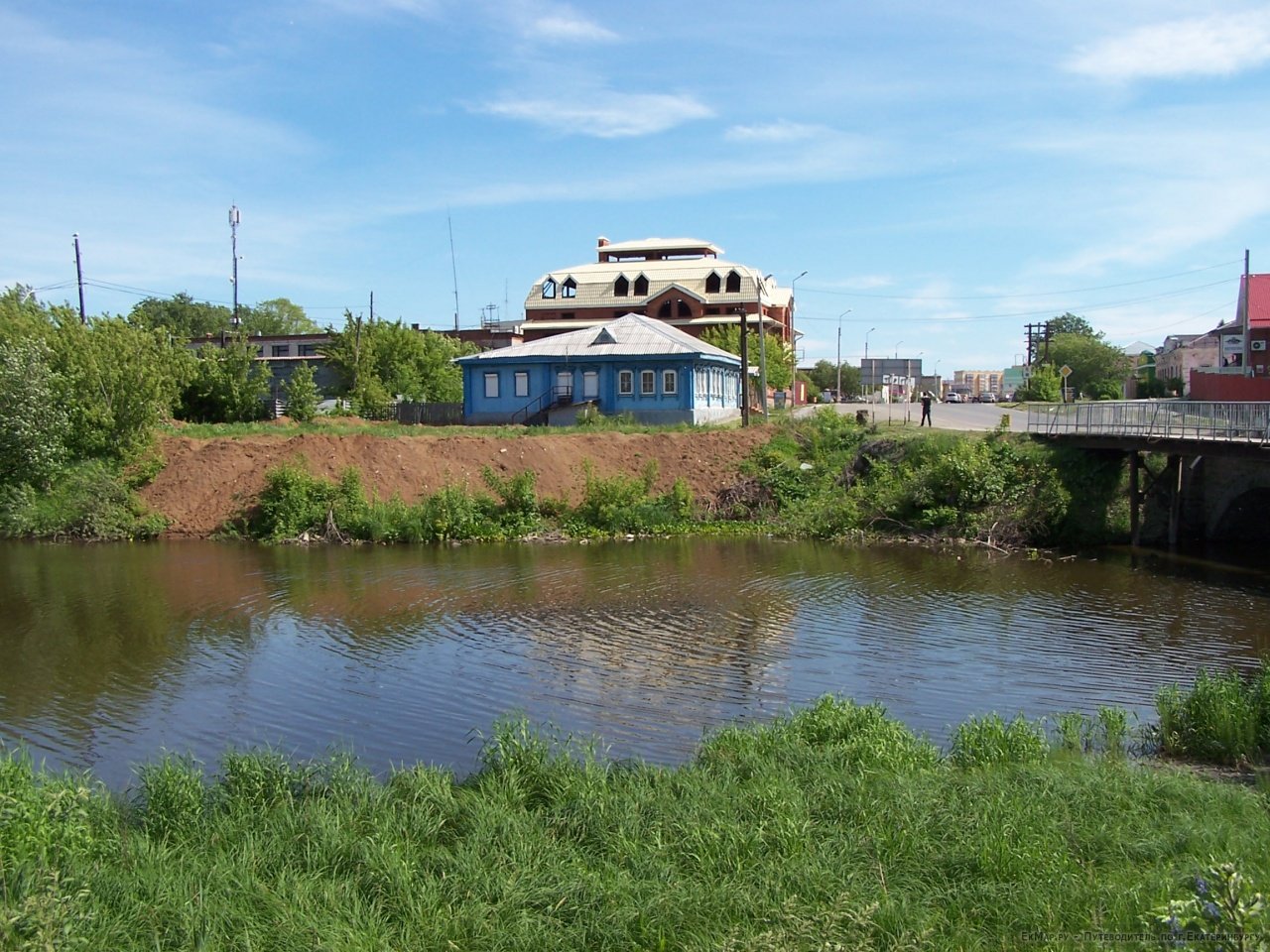 Муниципальное образование «Город Арамиль» образовано в 1995 году
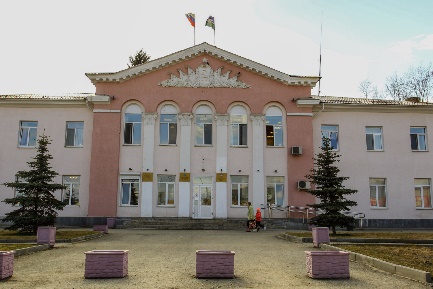 Улица Трактовая
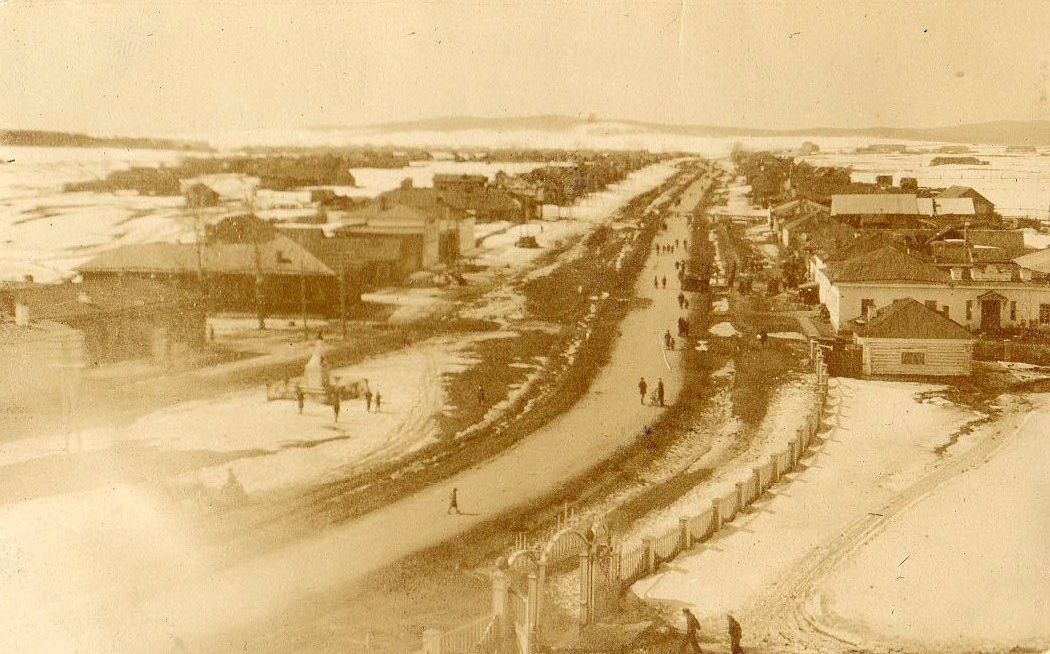 Лев Ушаков
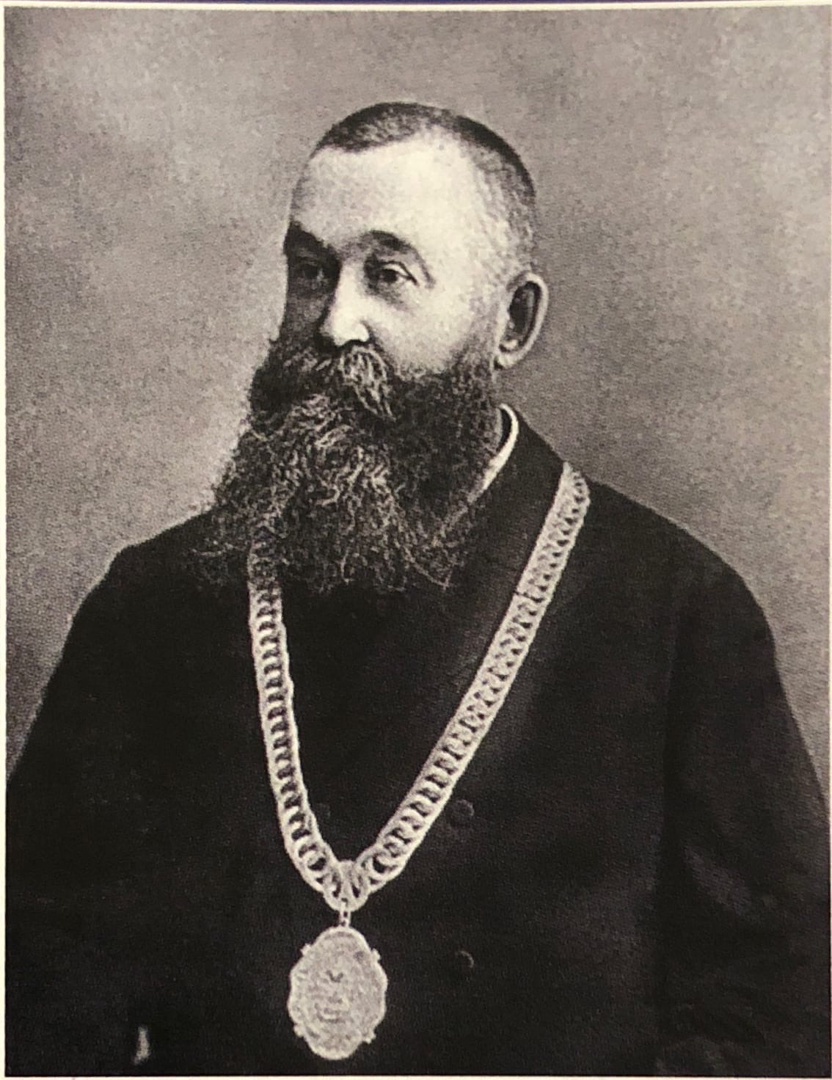 3 населенных пункта – город Арамиль, поселок Арамиль, поселок Светлый
11 образовательных организаций: 3 школы, 8 детских садов
Блок 2Задание №2
«Расскажи про наши символы»
Перед вами будут представлены две картинки: на одной изображены флаги городских округов Свердловской области, на второй – гербы городских округов Свердловской области. Ваша задача в бланках указать номера герба и флага АГО и рассказать, что они означают. Время для выполнения задания – 5 минут, максимальное количество баллов – 3 (за правильно найденные герб и флаг по одному баллу за каждый, за правильное описание –один балл).
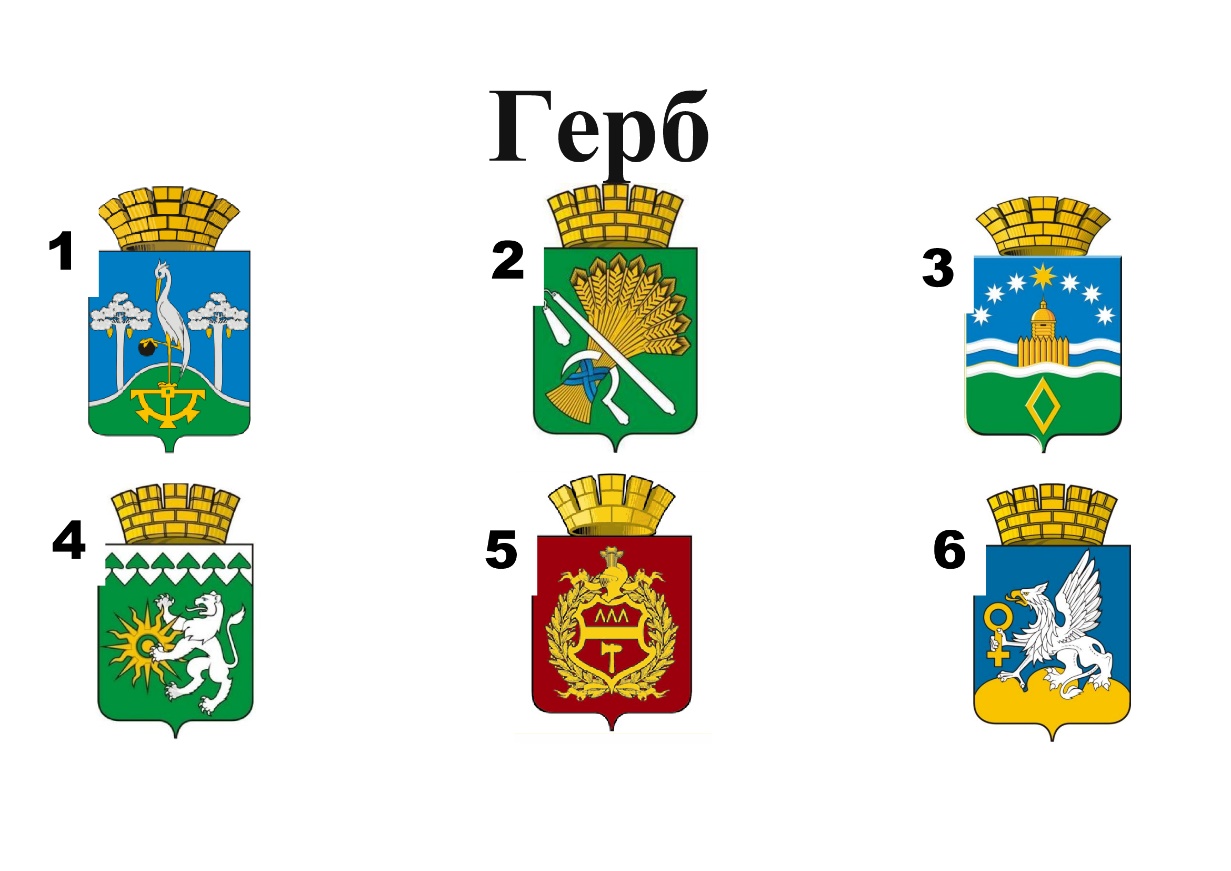 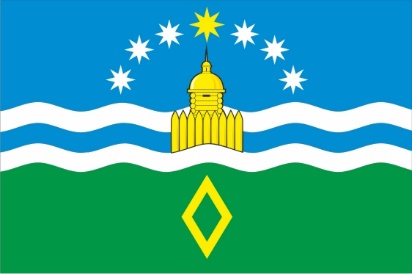 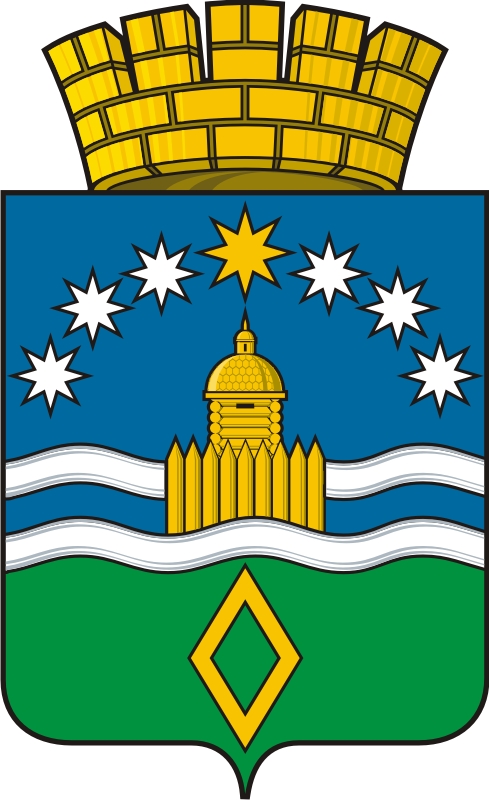 Блок 3Задание №1
«Собери пословицу»
Нашему народу Родина …
Одна у человека родная мать, одна у него…
Кто за Родину горой, тот и …
Где кто родится, там и …
Дома и стены …
В гостях хорошо, а …
Если народ един, он …
Блок 3Задание №2
«Сказочные предметы»
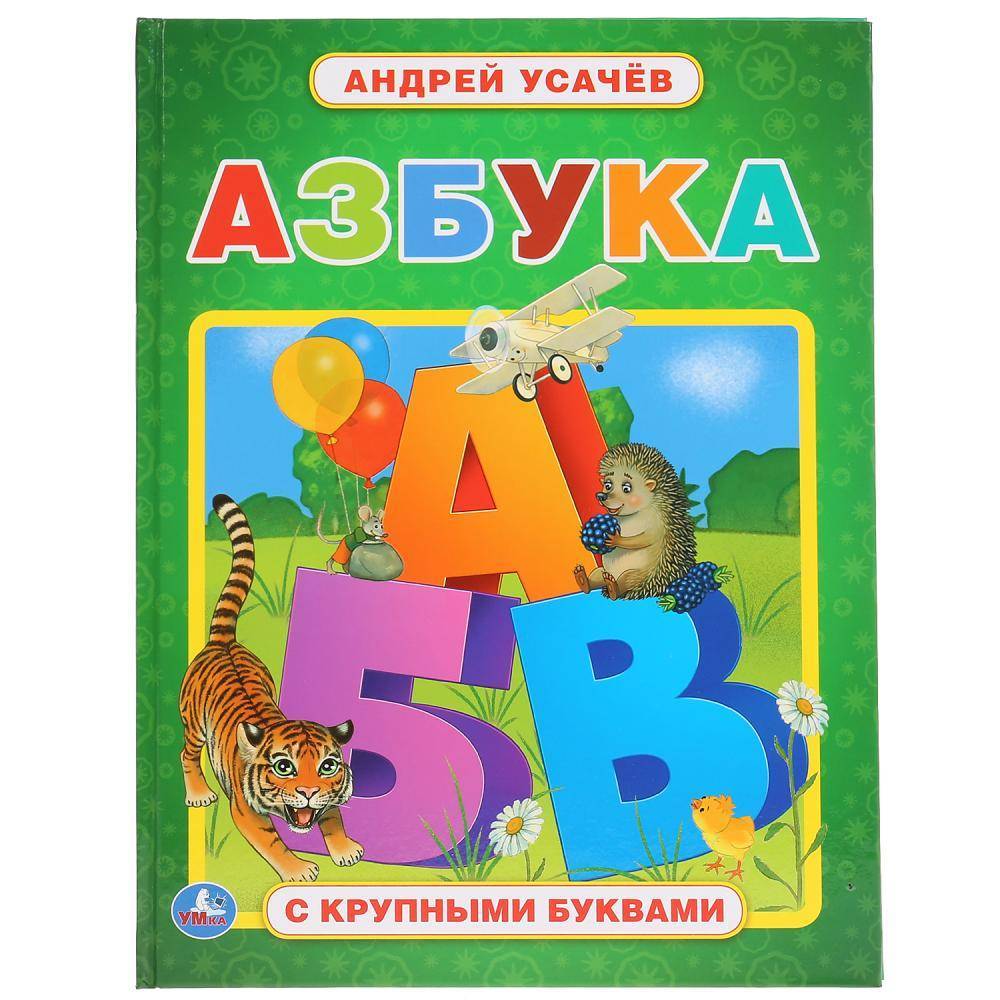 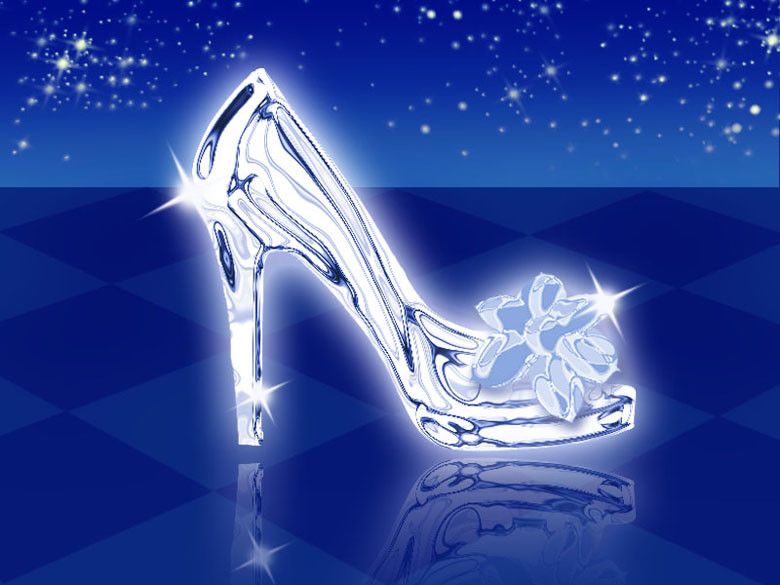 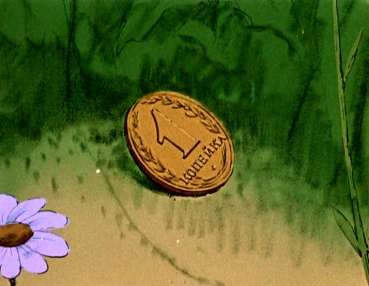 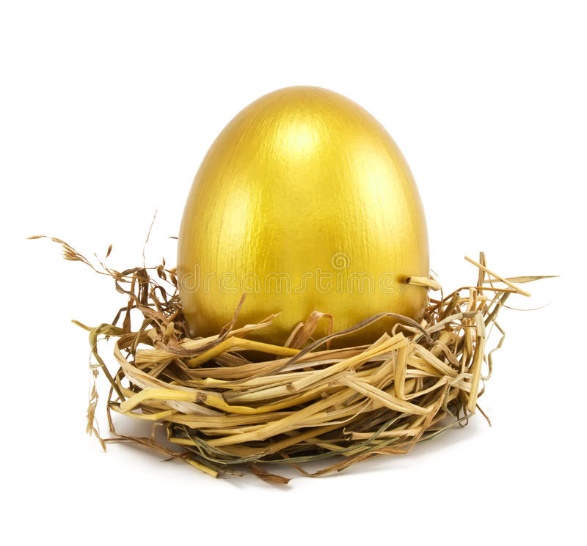 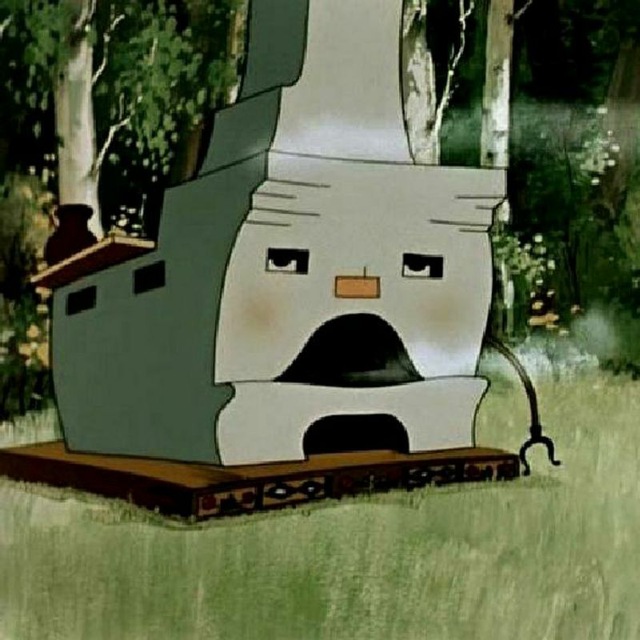 Ответы
Золотой ключик или приключения Буратино
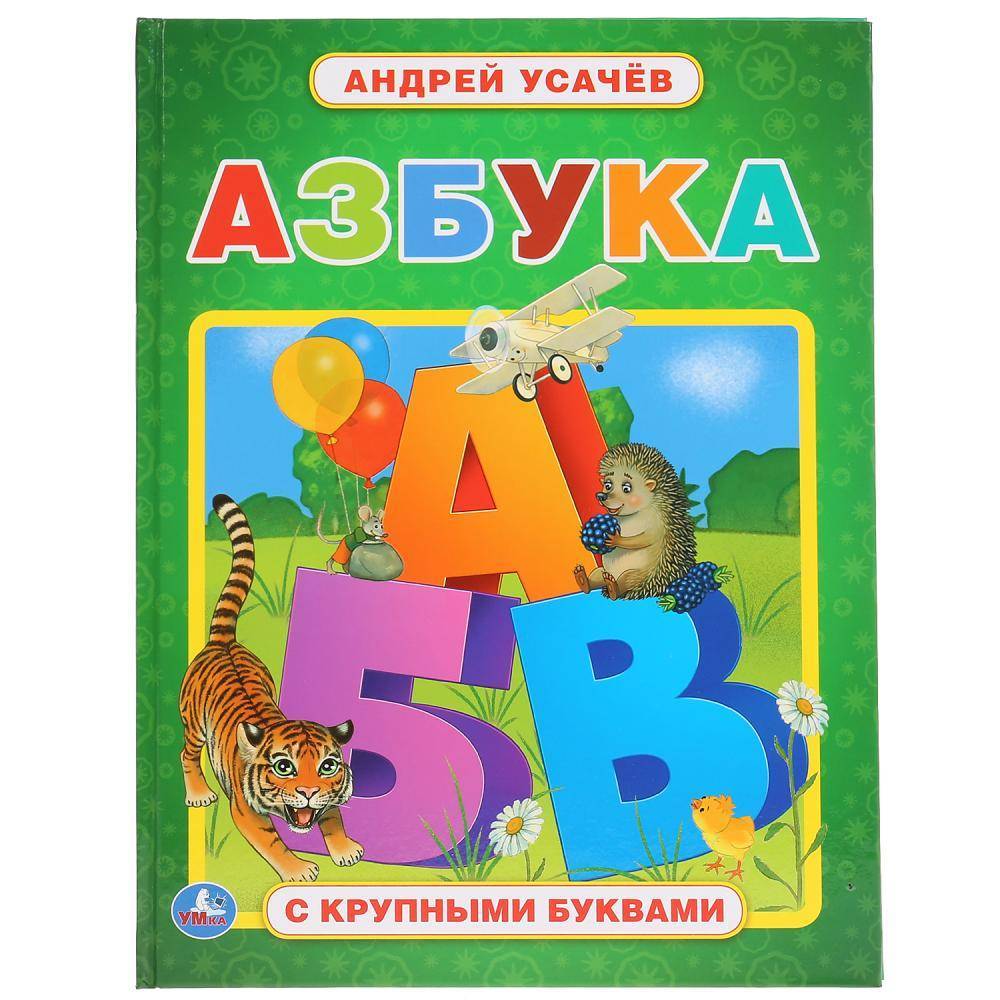 Золушка
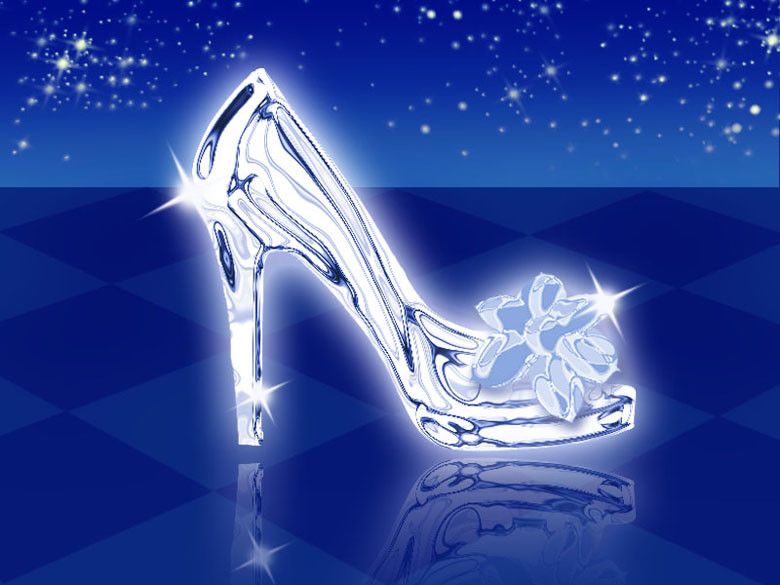 Муха-цокотуха
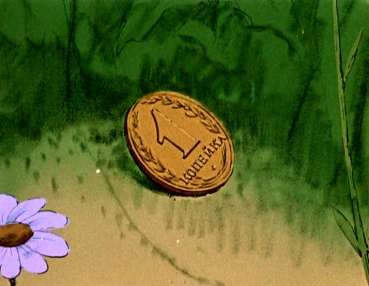 Курочка Ряба
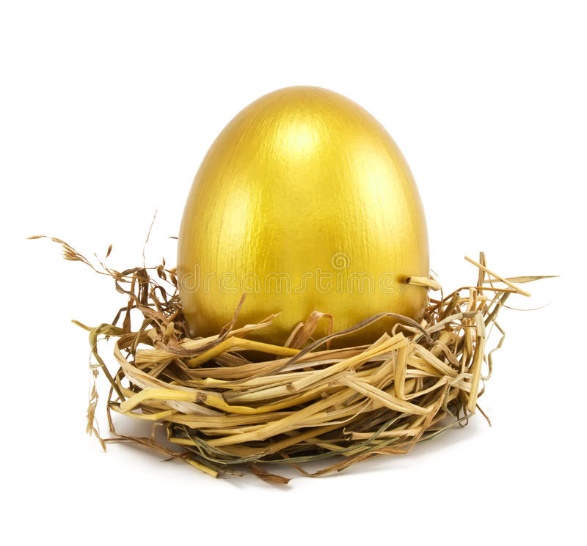 Гуси-лебеди
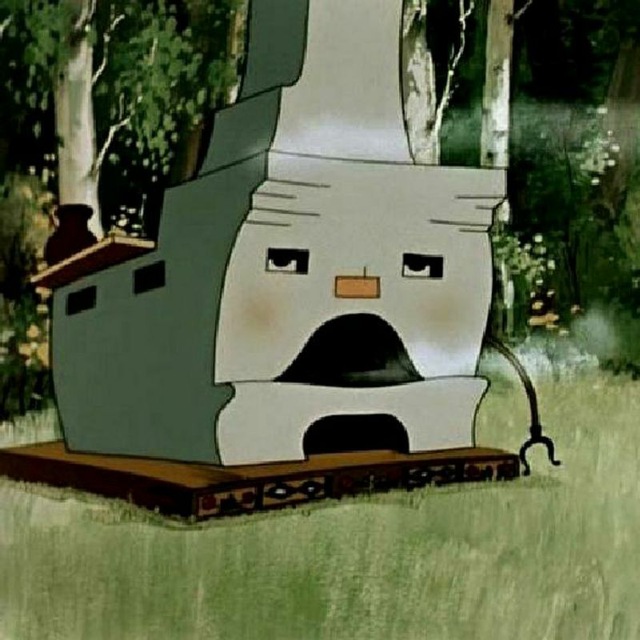 Поздравляем победителя!
Благодарим всех  за участие!